Министерство образования и науки Республики КазахстанУправление образования Карагандинской областиТемиртауский высший политехнический колледж
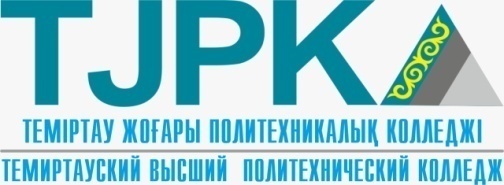 Дистанционное обучение в режиме ЧС
Для многих учебных организаций ТиПО срочный переход на дистанционную форму обучения стало абсолютно новым явлением. В связи ведением ЧС, для недопущения распространения коронавируса COVID-19 с  16 марта 2020 года обучение студентов проходит с использованием дистанционно-образовательных платформ.
И так, что такое Дистанционное обучение?
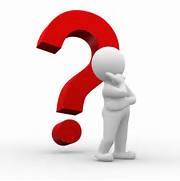 Дистанционное обучение (ДО) — взаимодействие учителя и учащихся между собой на расстоянии, самостоятельная форма обучения.
Организация учебного процесса Темиртауского высшего политехнического колледжа в образовательной платформе ZenClass (нажмите мышкой на Zenclass для запуска видео)
Организация учебного процесса в ZenClass
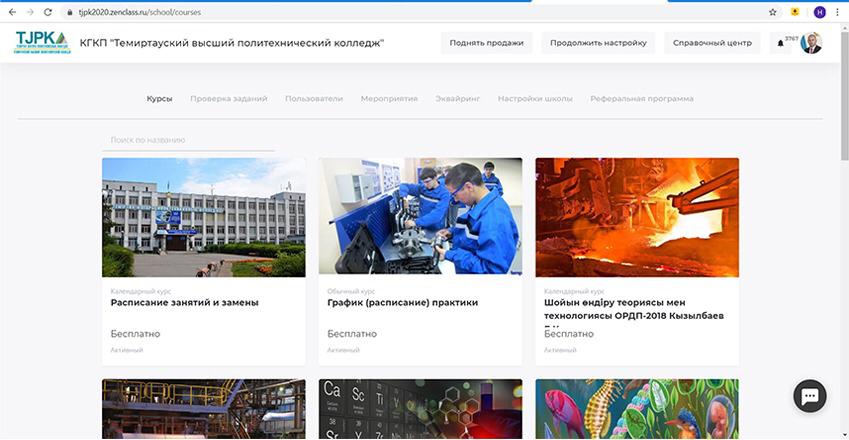 На платформе зарегистрированы все преподаватели, ведущие занятия в дистанционном режиме, а также около 1300 студентов очного и заочного отделений.
Организация учебного процесса в ZenClass
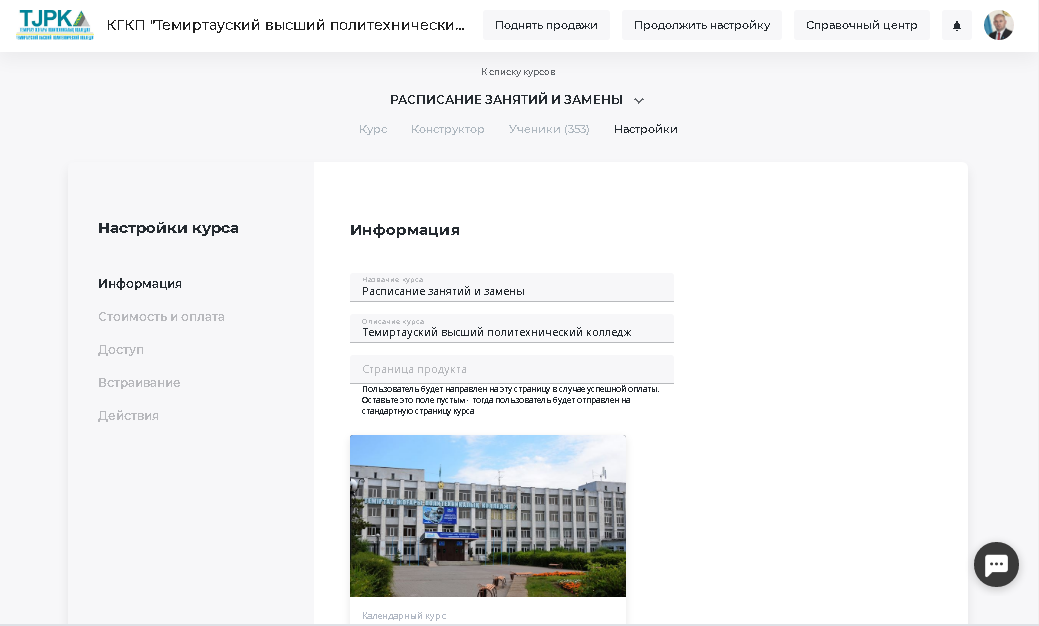 Имеется расписание занятий 67 групп, а также ежедневно загружается таблица замены  дисциплин. 
Каждый зарегистрированный пользователь имеет доступ к данному разделу.
Организация учебного процесса в ZenClass
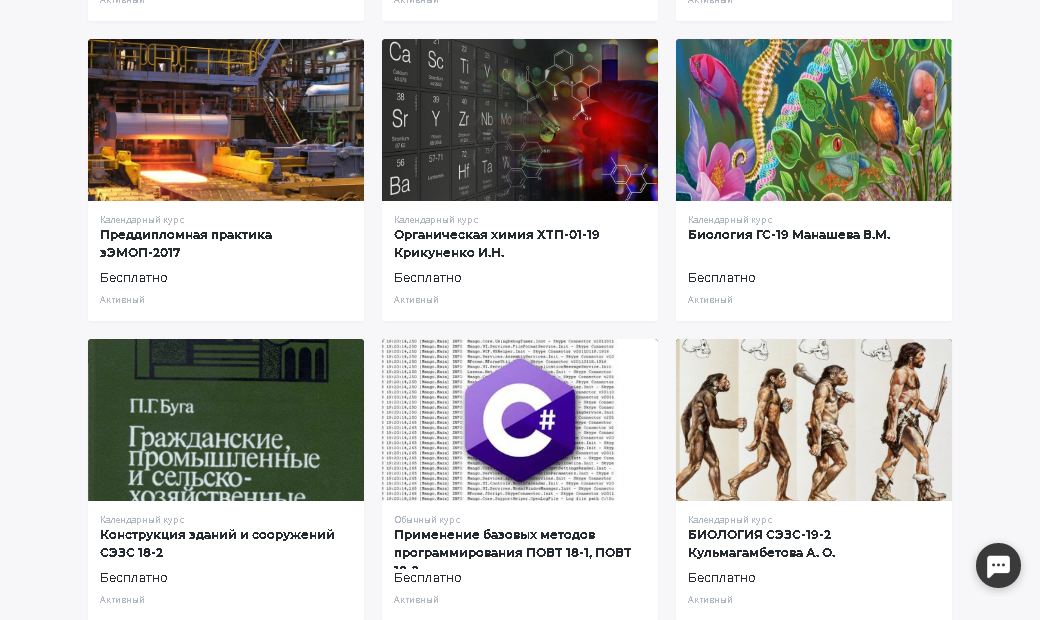 На платформу преподавателями загружены около 600 курсов.
Организация учебного процесса в ZenClass
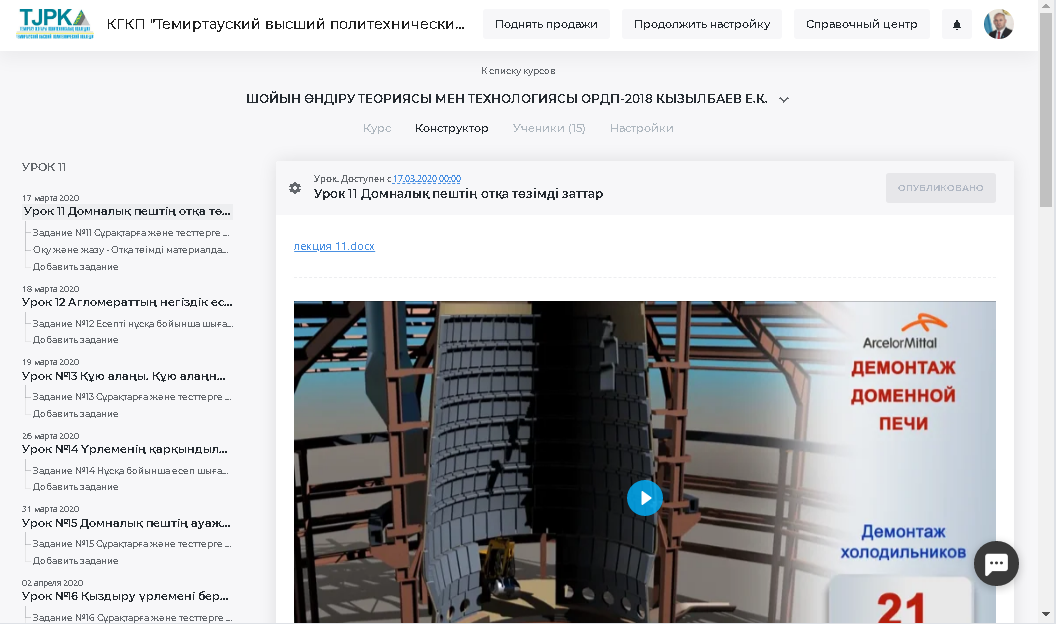 На сегодняшний день преподавателями и кураторами групп проделана большая работа по заполнению контентов для теоретического, практического обучения, а также курсы для организации воспитательного процесса под руководством учебно-методического, производственного и воспитательного структур колледжа.
Организация учебного процесса в ZenClass
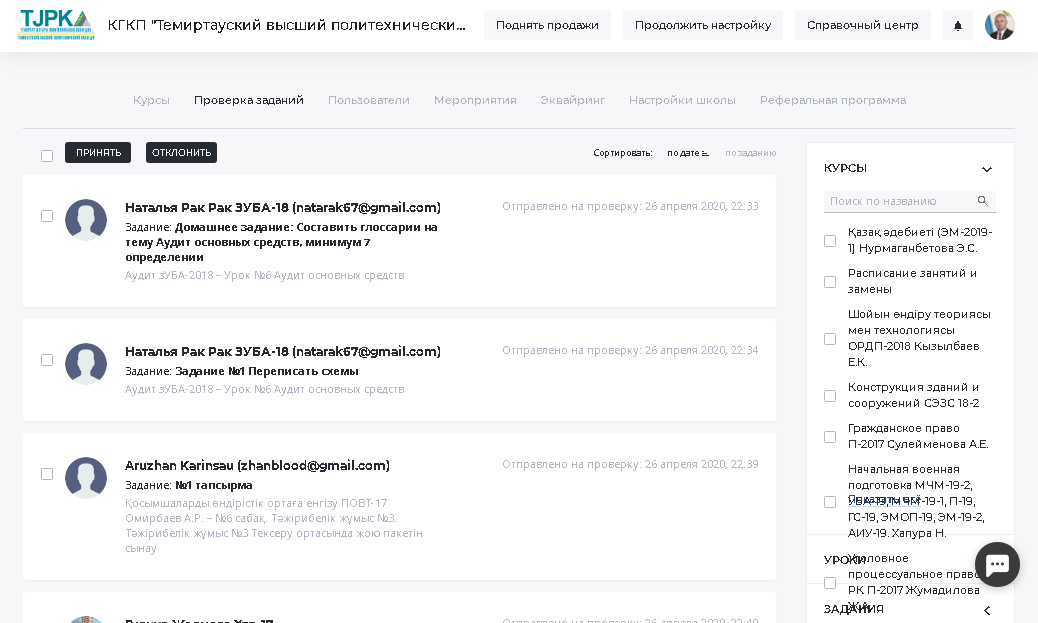 Выполненные задания студентами обратно отправляется  преподавателю для проверки.
Канал для видео-уроков
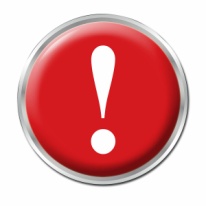 Ссылка на канал 
видео-уроков
 https://www.youtube.com/channel/UC4an_H8plYu8ktQGpEICcoQ/videos
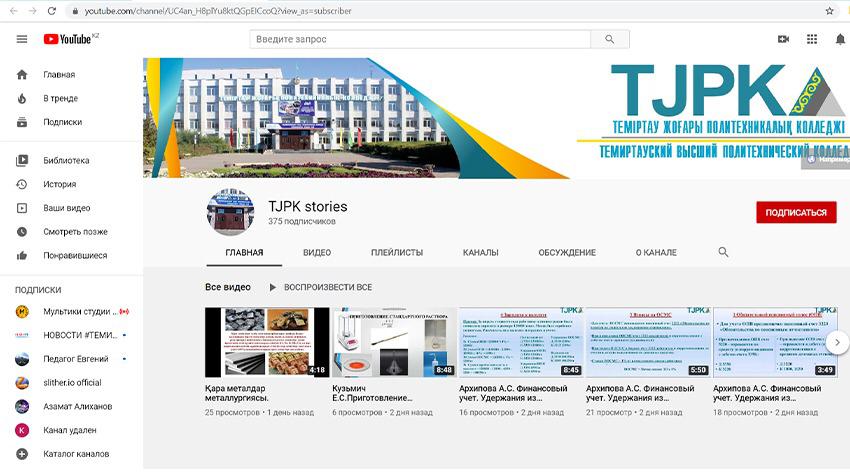 Правильно организованная и слаженная работа коллектива по созданию электронно-цифровых образовательных ресурсов привела к открытию канала колледжа «TJPK stories» в видеохостинге YouTube
Примеры видео-уроков
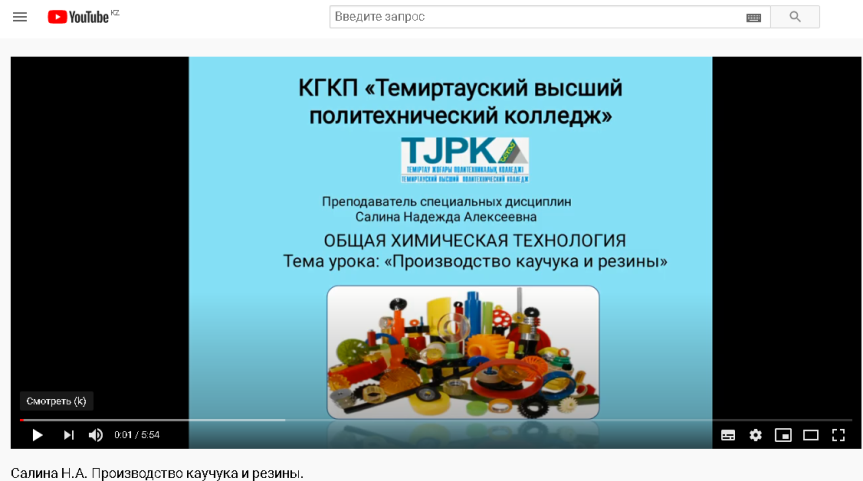 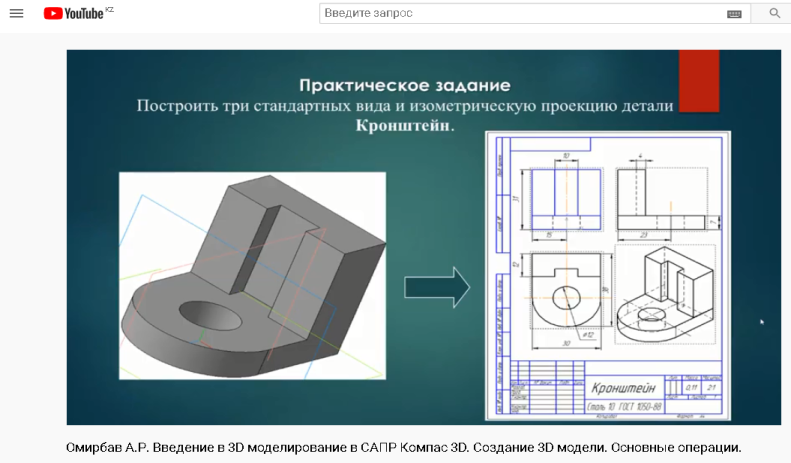 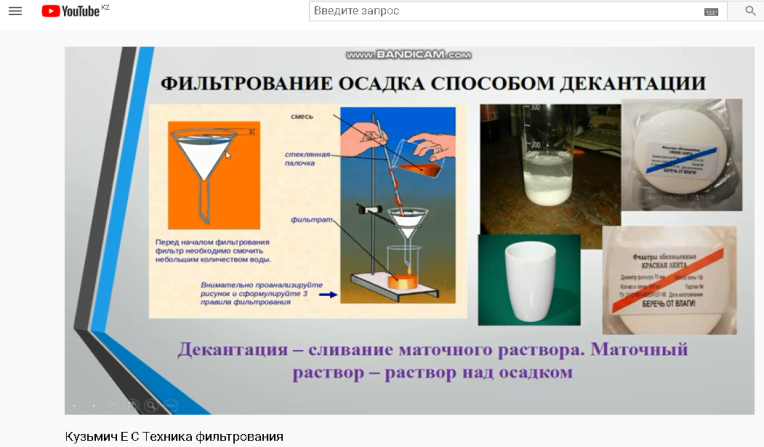 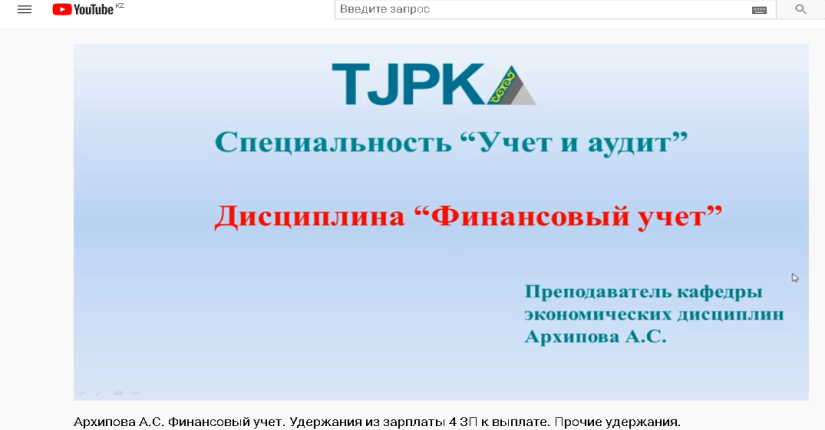 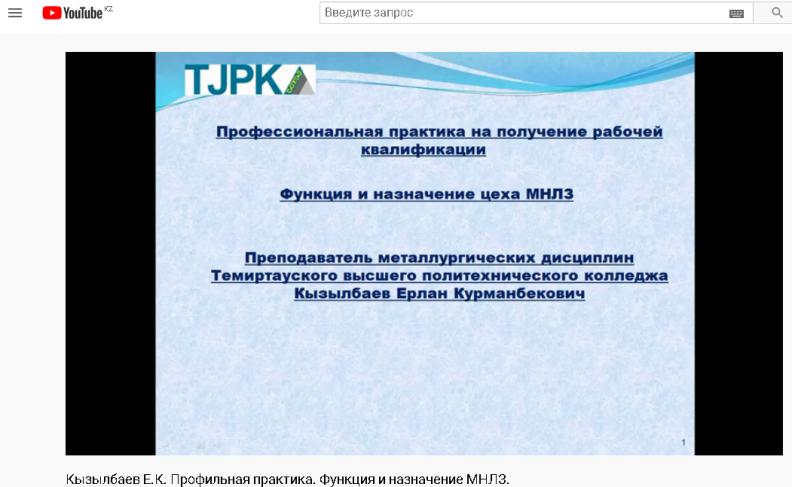 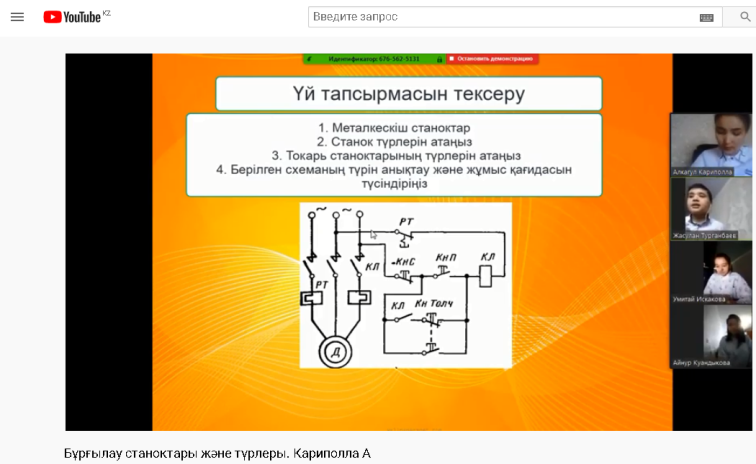 Ссылка на канал видео-уроков https://www.youtube.com/channel/UC4an_H8plYu8ktQGpEICcoQ/videos
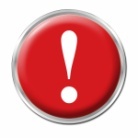 Полноценное дистанционное обучение вполне может поднять уровень подготовки современных конкурентоспособных специалистов!